Detecting enrichment within neural connections
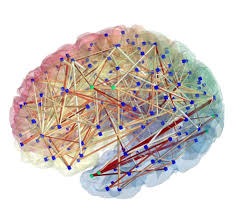 Project talk
Adi Maron-Katz 
David Amar
Background
Neural connection = structural (i.e white fibers) or functional (i.e. correlation in neural activity)
Many connections identified experimentally (e.g. large scale change following a task)  
Requires interpretation 
Less relevant for anatomically defined nodes
Use known spatial node annotations. E.g.  functional networks/ anatomic atlas
What are we looking for?  change between two or within one annotation (e.g. functional network)
Usually done “by eye” or by % representation
Example  – how can one interpret this?Reduced FC in aMCI
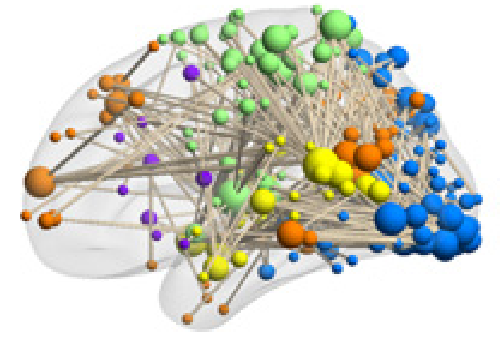 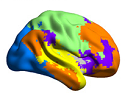 Visual
Senso-motor
DMN
363 functional weakened connections in Amnestic  Mild Cognitive Impairment (aMCI)  - 37 patients vs. 47 healthy controls
VAN
Auditory
Wang et al. BIOL PSYCHIATRY 2013
[Speaker Notes: Amnestic Miled Reduced cognitive functions that may be  a prodromal stage of Alzheimer’s desease]
Example 2 – how can one interpret this?
490 functional connections (FCs) changed following acute stress exposure:
 301 weakened (blue)
 189 strengthened (red)
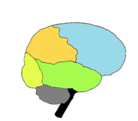 The paired enrichment problem
10
7 edges
4
1
5
1 edge
2
8
6
1 edges
3
Tot: 11 edges
9
7
For each pair of colors, how surprising is the number of observations (i.e. edges) that connect it?
[Speaker Notes: For simplicity – assume that each node is assigned with one color]
Hyper geometric (HG) score
how surprising is the number of yellow balls in my sample?
OR
What is the probability of getting at least 3 yellow balls in a sample of 7?
M  balls in the pool
K “special” balls (e.g. yelow)
If I sample N of them – what are the odds of having at least  x “special” balls in my sample (p-value)?
[Speaker Notes: Under the assumption that each ball is sampled independently, HG-CDF]
“Paired” version of HG test
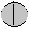 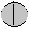 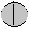 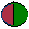 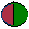 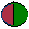 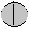 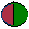 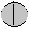 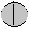 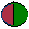 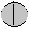 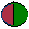 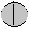 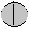 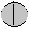 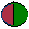 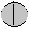 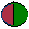 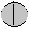 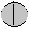 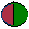 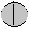 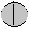 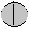 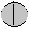 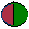 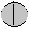 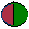 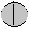 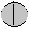 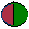 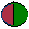 Independency assumption
10
4
1
5
2
8
6
3
9
7
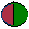 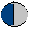 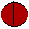 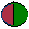 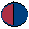 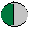 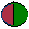 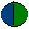 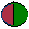 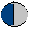 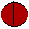 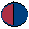 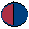 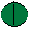 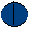 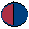 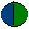 Implicit assumption - balls are sampled independently
 Is this indeed the case for edge sampling?
 Is this the case for neural connections?
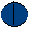 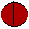 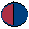 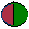 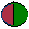 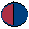 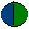 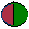 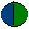 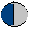 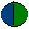 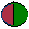 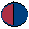 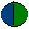 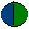 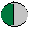 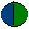 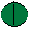 HG vs. Random Edge samplingFrequency comparison in 50000 samples
|V|=100  ;   |E| = 100   ;  |V(green)|=10   ;    |V(red)|=10
Random graphs
HG
x
x
[Speaker Notes: Frquency = for HG : pVal*50000 , for Samples: #of graphs with x special balls]
Biological independency?
Hypothetical structural connectivity
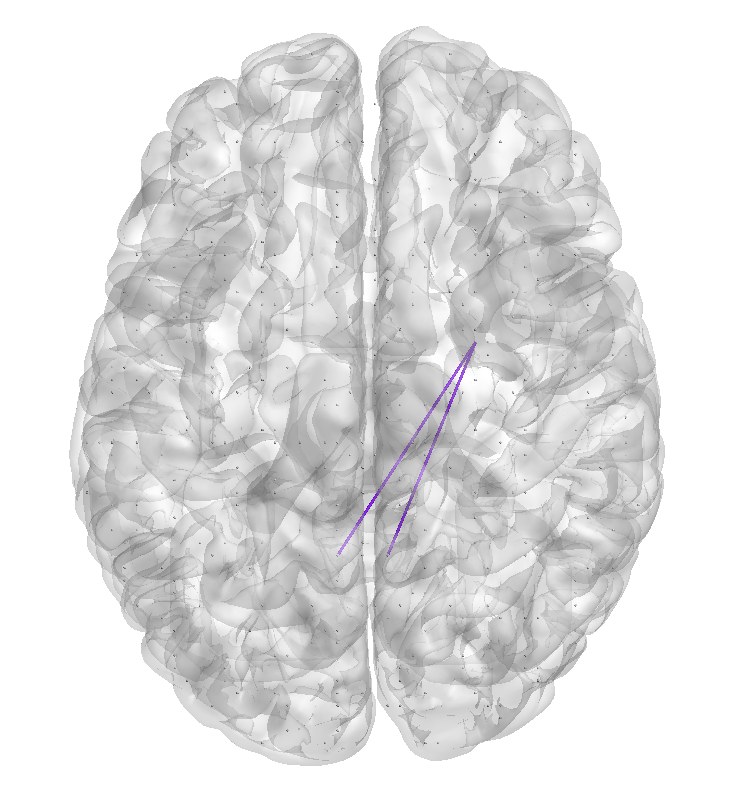 Activity change -> functional connectivity change
Special restrictions (e.g. CCs)
How can we account for such an effect ?
Sample the space of possible graphs to generate a null distribution that better fits such cases
Suggested solution 1 – “graph structure preservation”
10
4
1
5
2
8
6
3
9
7
Randomly assign colors (i.e. annotations) to nodes
 Preserve annotation sizes
Suggested solution 2 – “annotation degree preservation”
10
4
1
5
2
8
6
3
Deg(red)=9
Deg(green)=9
Deg(Blue)=2
9
7
Randomly select x edges
 Preserve degree of each color
Current implementation
1
1
2
1
3
3
1
2
2
4
5
4
6
5
5
6
6
4
9
9
10
8
8
6
10
5
3
2
1
2
9
1
5
3
4
5
4
6
1
1
9
2
6
4
10
10
4
4
1
1
5
5
2
2
8
8
6
6
3
3
9
7
9
7
Deg(red)=9
Deg(green)=9
Deg(blue)=2
Deg(no color)=2
Suggested solution 3 – “Node degree preservation”
10
10
4
4
1
1
5
5
2
2
8
8
6
6
3
3
9
9
7
7
Randomly select x edges while preserving the degree of each node
 Used for PPI enrichment analysis to handle non-uniform deg distribution of proteins in networks (e.g. Franceschini et. al. Nuc Acid Res. 2013 – “STRING V9.1…”)
 Keeps all other nodes “out of the game” – is this reasonable?
Current implementation
1
1
1
2
2
2
2
3
3
4
4
4
5
5
5
5
6
6
7
8
9
10
2
4
10
1
3
1
9
2
7
8
5
3
4
5
6
6
1
2
5
2
5
4
10
10
4
4
1
1
5
5
2
2
8
8
6
6
3
3
9
7
9
7
Solutions from PPI analysis
Degree preserving randomization
 For large L=|V| - Poisson distribution approximation holds:
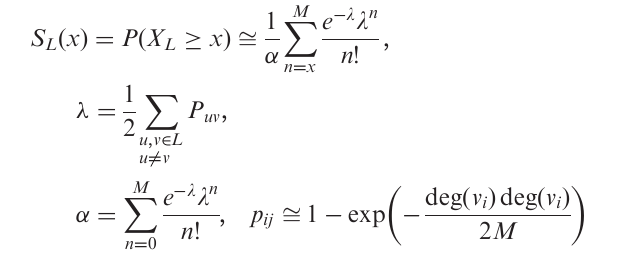 M= tot # interactions within L  ->I.e. |E| (?)

What is a large L?
Franceschini et. al. Nuc Acid Res. 2013  (“STRING V9.1…”)
[Speaker Notes: The random variable XL is a sum of Bernoulli variables
with distinct parameters, and hence a Poisson–Binomial
variable. If L is large, XL can thus be approximated by a
Poisson random variable, whose cumulative probability
function is:]
Case 2
Case 1
10
10
8
8
10
4
4
4
4
1
1
1
1
5
5
5
5
2
2
2
2
8
6
6
6
6
3
3
3
3
9
9
9
9
7
7
7
7
Case 4
Case 3
Methods comparison – toy example
This trivial case would be missed by the two rank preserving methods…
10
4
1
5
2
8
6
3
9
7
[Speaker Notes: In the literature I found quasi bicliques]
Methods comparison – toy example 2
10
8
4
1
5
2
6
3
9
7
[Speaker Notes: In the literature I found quasi bicliques]
Methods comparison – toy example 3
10
8
Hub sensitivity?
4
1
5
2
6
3
9
7
[Speaker Notes: In the literature I found quasi bicliques]
Methods comparison – toy example 4
4
1
5
2
6
3
Who is right here?
9
7
v
v
v
v
v
v
Real cases– Wang 1024
* Was reported in paper
[Speaker Notes: Perms 2 annotation degrees:
152 SMN
151 DMN
242 VN
13 VAN
168 AN
Tot Degs = 726
# connections = 363]
Real cases– Wang 1024 – FDR corrected
* Was reported in paper
[Speaker Notes: Perms 2 annotation degrees:
152 SMN
151 DMN
242 VN
13 VAN
168 AN
Tot Degs = 726
# connections = 363]
Annotation info
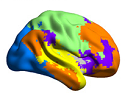 Real cases– Acute stress – strengthened
* Found association with stress
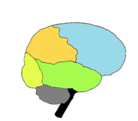 Annotation info
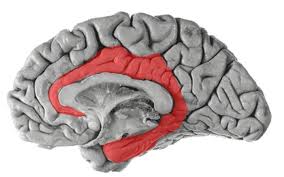 [Speaker Notes: Temp_L: deg=82 ,#nodes=40
Temp_R: deg= ,#nodes=
SL_M : deg= ,#nodes=
Par_L: deg= ,#nodes=
Par_R : deg= ,#nodes=
Limbic_M: deg=, #nodes=]
Conclusions so far
Often, HG res resemble label permutation res, while deg pres res resemble annot deg pres  
HG and label perm are more associated with FR
HG usually produces the “best” pValue
Deg preserving permutation missed a trivial case
Deg preserving permutation missed the only case in real data that was associated with  stress
Your insights?
Thank you